Тема урока:Крупнейшие музеи мира: сокровищница исторической памяти человечества.
Предмет: Всемирная история
Класс: 10 ЕМН
Учебная четверть: 4
Урок: №3 
Цели обучения: 
10.4.1.3 исследовать историю крупнейших музеев мира, выявляя их особенности;
10.4.1.4 объяснять роль музеев 
в исследовании и сохранении историко-культурного наследия народов мира
Как появились музеи.
Можно представить себе, как удивился бы первобытный человек, попади он в наше время, когда увидел бы, каким невероятным успехом пользуются и какой заботой окружены его незамысловатые пещерные рисунки.
Первым государственным музеем, т.е. взятым под охрану и на попечительство государства, стал Британский музей в Лондоне.
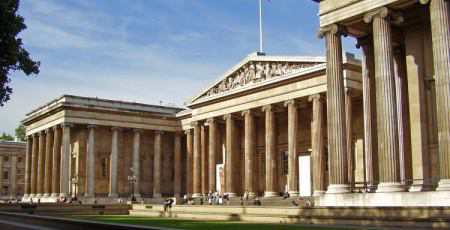 Лувр
Когда- то на месте современного Парижа находился Волчий лес. В самом начале XIII века там была построена могучая башня, позднее превращена в дворец французских королей. В 1791 году бывший королевский дворец в Париже - Лувр объявляется национальным художественным музеем. В XIX  веке Лувр становится одним из крупнейших музеев мира
Музей Прадо (г. Мадрид)
По разному попадают картины в музей, сам Тициан, великий итальянский живописец эпохи Возрождения, был придворным  художником и Карла V,и Филиппа II и  много писал по их заказам. Так в Испании оказалось собрание картин этого  мастера – 36 картин которые в последствии стали гордостью музея Прадо. Открылся музей для посетителей в 1819 году. В настоящее время  музей имеет блестящую коллекцию, в музее хранится около 3 000 картин.
Видео-ресурсы по теме
1: Видео-ресурс «Величайшие музеи мира».
https://youtu.be/cq5tf1KSgEU 
2: Видео-ресурс «10 самых посещаемых музеев Мира»
https://youtu.be/3FzQ7X-wU7k
Задания по новой теме
Задание
Перед вами названия четырех крупнейших музеев мира, определите, к каким странам относятся данные музеи
А) Эрмитаж
В) Лувр
С) Прадо
Г) Галерея Уффици
Дескрипторы:
1. Указывает название первого государства.
2. Указывает название второго государства.
3. Указывает название третьего государства.
4. Указывает название четвертого государства..
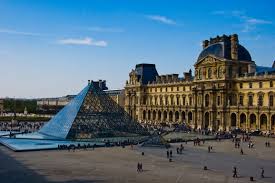 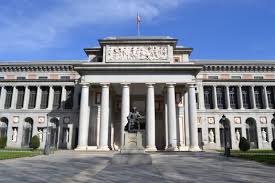 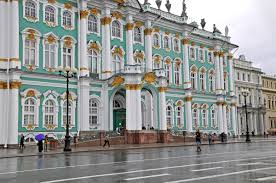 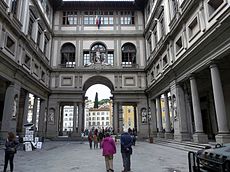 Задания по новой теме
2. Задание
Создайте темы трех тематических выставок музея вашего региона, учитывая особенности и достопримечательности вашего региона. К каждой из тем составьте краткую аннотацию в виде одного предложения, для рекламы выставки среди туристов.
Дескрипторы:
1. Составляет название первой выставки.
2. Составляет аннотацию к теме первой выставки.
3. Составляет название второй выставки.
4. Составляет аннотацию к теме второй выставки.
5. Составляет название третьей выставки.
6. Составляет аннотацию к теме третьей выставки.
Домашнее задание
Составьте по материалу параграфа № 60 вопросы для интервью с экскурсоводом музея, которое должно состоять из:
А) 3 «тонких» вопросов с ответами
В) 2 «толстых» вопроса с ответами
Дескрипторы:
1. Составляет первый тонкий вопрос.
2. Составляет второй тонкий вопрос.
3. Составляет третий тонкий вопрос.
4. Составляет первый толстый вопрос.
5. Составляет второй толстый вопрос.
Мотивационная рефлексия
У меня получилось ...
Меня заинтересовало …
У меня возникли затруднения ...
(завершить предложения развёрнутым ответом, подумав над своей работой на занятии)